Моя инициатива в образовании





Учитель физической культуры 
ГБОУ СОШ №290
Кудряшова Анна
Андреевна
«В семье  закладываются корни, из которых вырастают потом и  ветви,  и  цветы,  и  плоды.   На моральном здоровье семьи строится педагогическая мудрость школы».
В. Сухомлинский
«Самое сложное в работе с детьми –это работа с их родителями»
Национальная трагедия России
Неудовлетворительные показатели состояния здоровья детей и подростков, обучающихся в учебных заведениях, являются актуальной проблемой современности.  Неуклонное снижение числа практически здоровых детей, все возрастающий поток детей, страдающих хронической патологией и инвалидов, рассматривается многими исследователями сегодня как национальная трагедия России. Все чаще звучит термин «школьные болезни» в связи с реально высокой значимостью влияний внутришкольной среды и семейной обстановки  на здоровье учащихся
рост патологи у школьников наиболее характерен для последнего десятилетия,  распространенность функциональных расстройств и хронических заболеваний.
Доклад о состоянии здоровья детей в РФ: По итогам Всероссийской диспансеризации 2013года.
Интенсификация учебного процесса в сочетании с: 
	1.неблагоприятными санитарно-гигиеническими условиями обучения.
    2.неполноценным питанием.
    3.с пассивной ролью родителей в жизни учащихся.
 
приводит к тому, что за время учебы большая часть детей из групп риска переходят в III, IV группы здоровья, что свидетельствует о формировании стойкой хронической патологии.
Инновационность моей  работа, по формированию здорового образа жизни  учащихся, заключается в тесном и активном сотрудничестве школы с родителями.
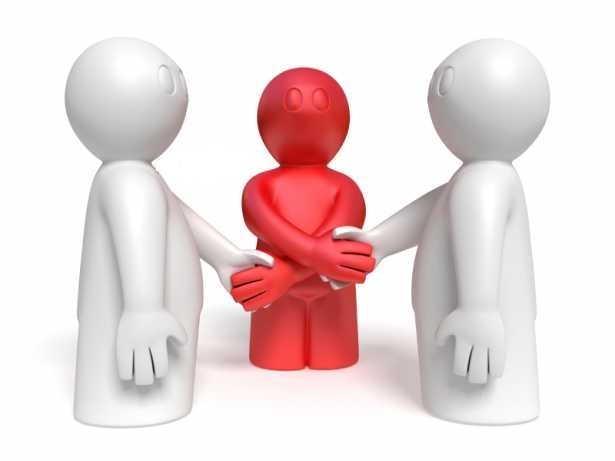 Формирование положительной мотивации школьников к здоровому образу жизни и воспитание ответственного отношения к здоровью, прежде всего, зависит от правильного взаимодействия школы и семьи, от целенаправленно организованной совместной работы родителей и учителей .
Родитель – пример для своего ребенка.
Дети стараются подражать своим родителям.
И поведение, привычки, манеру общения заложенную в семье, дети перенимают, и несут ее в школу.
Образ жизни формируется не где то на улице, а прививается в семье и закрепляется в школе.
Поэтому на родителей возложена очень большая ответственность, не только вырастить, дать образование, одеть и накормить, а научить детей здоровому, активному и правильному образу жизни, на личном примере.
Физическое и психическое здоровье учащихся в значительной мере зависит от их активного сотрудничества и взаимодействия в организации и проведении просветительной, лечебно-профилактической и физкультурно-оздоровительной работы.
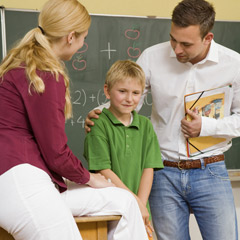 Наша работа в школе показывает, что родители   начинают стремиться к активному 	сотрудничеству со школой и педагогами, если 	между ними возникает взаимопонимания.
А взаимопонимание рождается только в совместной деятельности.
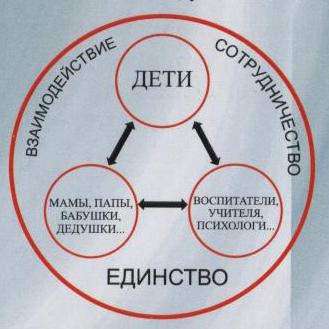 Мы провели для родителей и их детей комплекс специальных мероприятий .
Беседы на тему: 
«Двигательная активность и закаливание»;
«Учебная перегрузка и гиподинамия современных школьников»
 «Режим дня и работоспособность младшего школьника»
  «Здоровье сгубишь – новое не купишь»
 «Быстрого и ловкого болезнь не догонит» 
«Актуальность сохранения здоровья»
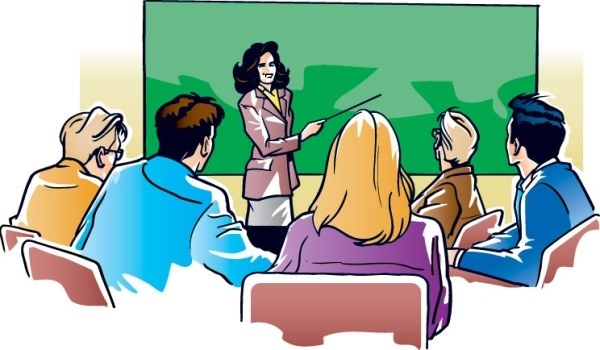 Консультации: 
  Составление комплексов утренней гигиенической гимнастики      
  Физкультминуток и комплексов ОРУ 
 Проведение закаливающих процедур в условиях семьи и школы.        
 « Телевизор и интернет в жизни семьи и школьника»
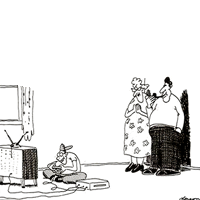 Для родителей были организованны открытые уроки по физической культуре, на которых родители увидели взаимодействие педагогов и учащихся.
Родители смогли своими глазами увидеть, как их ребенок занимается, усваивает материал, в чем он активен в чем пассивен, как ребенок выражает свои эмоции, и как общается в коллективе.
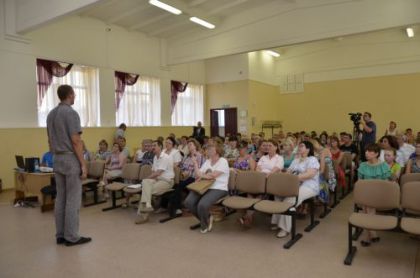 Открытый урок, упростил взаимодействие работы педагогов с родителями. 
Он помог родителем увидеть от чего надо отталкиваться в формировании здорового  образа жизни в семье.
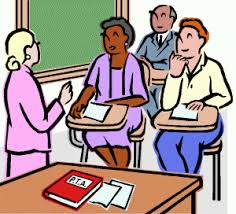 Каждый месяц мы проводим физкультурно-оздоровительные мероприятия для детей и их родителей. В этих мероприятиях  родители активно принимают участие и не только мамы и папы, но и бабушки и дедушки. 
Эти соревнования формируют понятия о здоровом образе жизни у всей семьи.
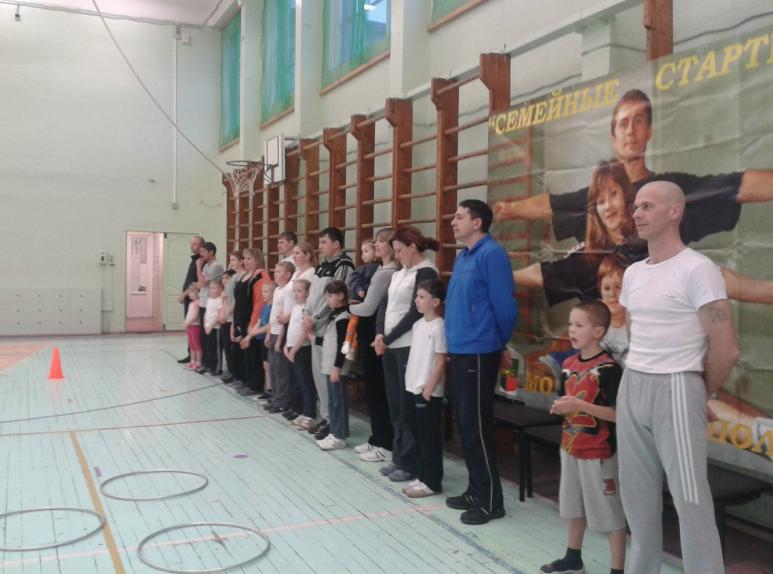 Физкультурно – оздоровительные мероприятия
Для детей и их родителей
 « Веселые семейные старты»
 «Мама, папа, я – Спортивная семья!»,
 « Азбука Спорта»
 «Вместе с папой, вместе с мамой»
 « Футбольная семья» (Эстафеты с элементами футбола)
 «В здоровом теле – здоровый дух!
 «Всей семьей к Олимпийской медали»
  «Путешествие в страну Спортляндия»
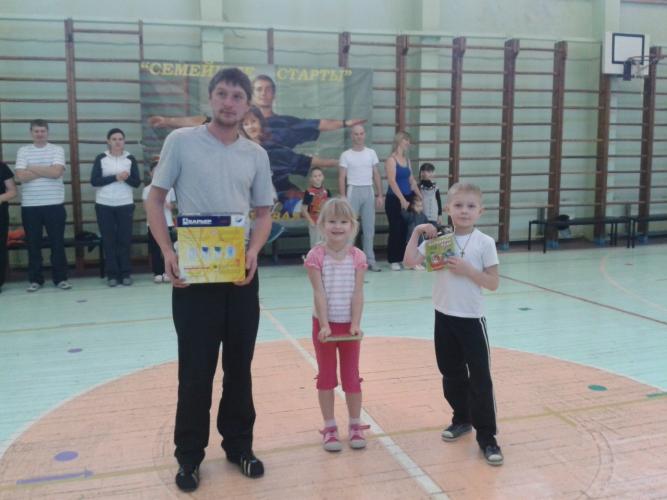 Проведенная нами работа с родителями школьников, дает нам положительный результат не только в формировании здоровых привычек у детей, она дает положительную динамику в улучшениях показателей в учебе и получения высоких спортивных результатов.
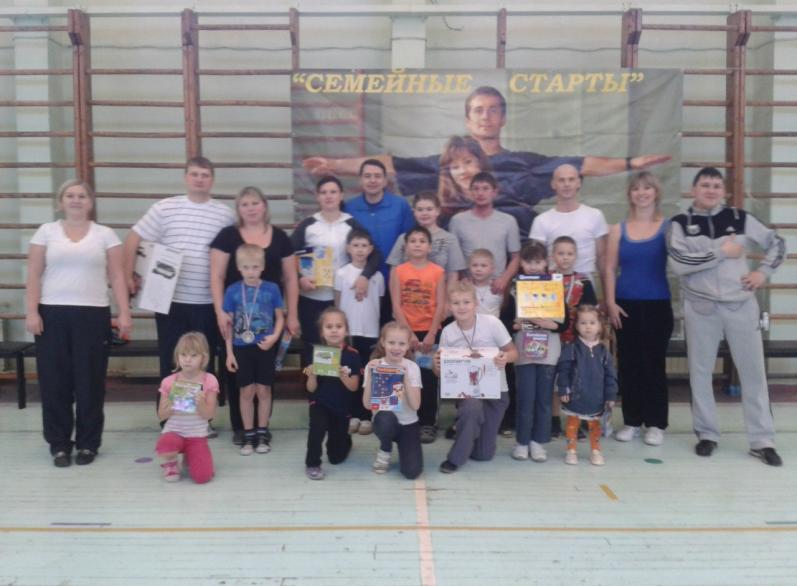 Спасибо за внимание!